تأثير ورزش در زندگي انسان، سلامت خانواده و جامعه
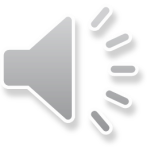 1
مشخصات سند
مشخصات مدرس
مشخصات بسته آموزشي
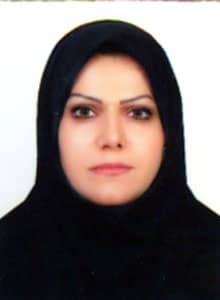 حيطه درس: تربيت بدني
تاريخ آخرين بازنگري: 7 تیر 1399
نوبت تهيه: 1
 نام فايل: SA - tasire-varzesh-dar-zendegi-ensan,salamate-khanevadeh-va-jameeh-edi2.
فرانک فتحي
کارشناس ارشد آموزش جامعه‏نگر در نظام سلامت Mphسياست‏گذاري سلامت
کارشناس مسول بهورزي
دانشگاه علوم پزشکي و خدمات بهداشتي درماني شيراز
2
اهداف آموزشي
انتظار مي‌رود فراگير پس از مطالعه اين درس بتواند:
 مفهوم تندرستي از نظر سازمان جهاني بهداشت را توصيف کند.
 اهداف ورزش را بيان کند.
 اهميت ورزش در سلامت جسمي را شرح دهد.
 اهميت ورزش در سلامت اخلاقي و پرورشي را شرح دهد.
 اهميت ورزش در حيطه رواني و اجتماعي را توضيح دهد.
 محدوديت انجام فعاليت بدني را شرح دهد.
 موانع رايج فعاليت بدني و راه‏هاي غلبه بر آن را تشريح کند.
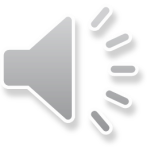 3
فهرست عناوين
مقدمه
مفهوم تندرستي از نظر سازمان جهاني بهداشت 
اهداف ورزشي :
      الف – هدف‏هاي بهداشتي و تندرستي
       ب – هدف‏هاي پرورشي و اخلاقي
       ج – هدف‏هاي رواني و اجتماعي
 محدوديت انجام فعاليت بدني
 موانع رايج فعاليت بدني و راه‏هاي غلبه بر آن
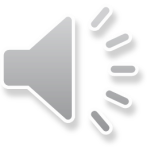 4
مقدمه:
سلامتي و توانايي جسماني از نعمت‏هاي الهي است، انسان هميشه خواهان سلامتي و نشاط است.

ورزش به عنوان پديده‏اي اجتماعي براي دوام جامعه لازم است. چرا كه با ورزش بهداشت جسمي و رواني افراد و بدنبال آن شادابي خانواده‏ها و اجتماع حاصل خواهد شد.
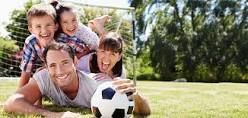 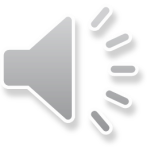 5
همچنان ‏که نتايج تحقيقات بسياري از پژوهشگران، اثرات مفيد فعاليت‏هاي ورزشي را در پيشگيري، کنترل و درمان بسياري از بيماري‏ها نشان مي‏دهد.

 بنابراين همه افراد در هر سن و شرايطي که هستند، فعاليت بدني مناسب خود را داشته، تا در کنار تغذيه مناسب، از حداکثر سلامت جسمي، رواني و اجتماعي برخوردار شوند.
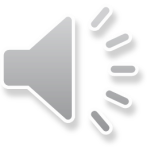 6
مفهوم تندرستي از نظر سازمان بهداشت جهاني:
از نظر سازمان بهداشت جهاني؛ تندرستي صرفاً نداشتن بيماري و ضعف نيست، بلكه منظور از آن سلامتي كامل جسمي، ذهني، اجتماعي و روحي است.
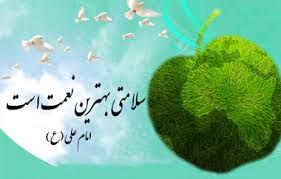 در حقيقت دو هدف عمده تندرستي:
 به تأخير انداختن مرگ و بيماري است.
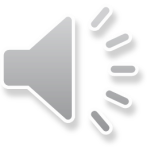 7
اهداف ورزش: الف: هدف‏هاي بهداشتي و تندرستي
تغيرات کارکردي بدن: تنظيم PH  خون، افزايش حجم و قدرت عضلات، افزايش کارايي قلب، تنظيم قند خون، تقويت دستگاه عصبي، توازن ترشحات غدد داخلي.
اثرات بهداشتي فعاليت بدني: افزايش قدرت دفاعي بدن، پيشگيري از بروز برخي از بيماري‏ها(آترواسکلروز-آنفارکتوس-ضعف و تحريک پذيري اعصاب-بيماري هاي قلبي و ...).
اثر درماني فعاليت‏هاي بدني: در بيماران ديابتي، در هنگام فعاليت مقداري از قند سوخته مي‏شود و باعث تنظيم قند خون مي‏شود؛ در درمان بيمارن مبتلا به آنفارکتوس قلبي نقش اساسي دارد و ...
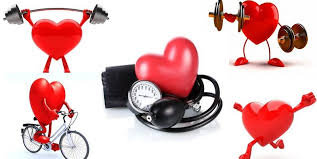 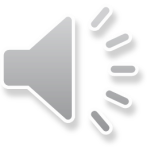 8
ب: هدف‏هاي پرورشي و اخلاقي
پرورش روان و ايجاد زمينه براي استقلال شخصيت 
رشد و پرورش رغبت‏هاي مثبت
خودداري از پذيرش افکار و عقايد مسموم و ارشاد و هدايت ديگران
ورزش خون بيشتري را به مغز مي‏رساند، وقتي كه اكسيژن خون بيشتر شود رفتار و اخلاق افراد نيز بهتر مي‏شود.
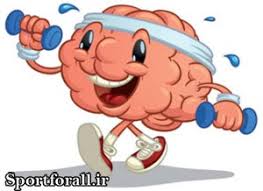 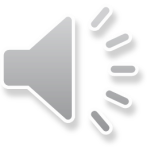 9
ج: هدف‏هاي رواني و اجتماعي 

 تقويت روان و غلبه بر عادت‏هاي بد

 ورزش و رشد شخصيت

 اجتماعي شدن از طريق فعاليت‏هاي ورزشي

 مشارکت ورزشي و موفقيت در امور ديگر

 ايجاد حس رقابت سالم

 دستيابي به شادي و نشاط
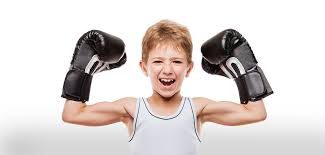 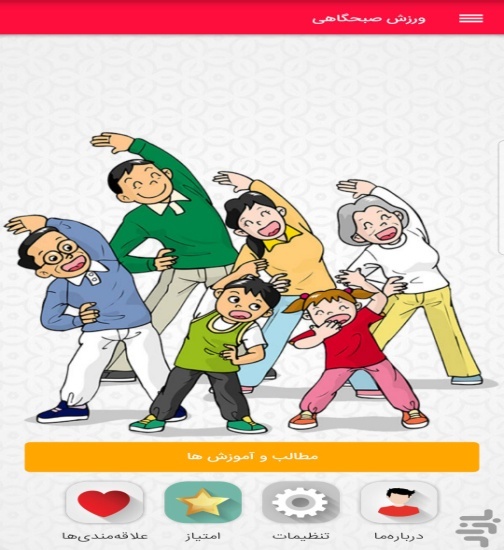 10
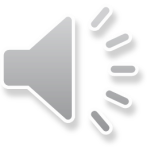 محدوديت انجام فعاليت بدني
براي تمام کساني که دچار بيماري‏هاي قلبي-عروقي، تنفسي، مفصلي، مهره‏اي، استخواني، تعادلي و ديگر بيماري‏هايي هستند که پزشک معالج، انجام فعاليت بدني را منع کرده است.

 انجام فعاليت‏هاي بدني خيلي سنگين(انجام ورزش‏هاي حرفه‏اي در حد قهرماني) براي کودکان، نوجوانان در سن بلوغ و زنان باردار و مادران داراي کودک شيرخوار.

 فعاليت‏هاي بدني کششي و فشاري براي تمام کساني که در دوران نقاهت و بازسازي پس از عمل‏هاي جراحي قرار دارند، تا زماني که پزشک جراح تعيين کرده است.
11
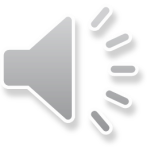 موانع رايج فعاليت بدني و راه‏هاي غلبه بر آن
12
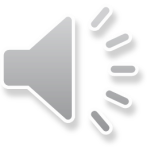 خلاصه مطالب و نتيجه گيري

بدون شک جسم و روان از هم جدا نيستند، ورزش عاملي است که نقش مؤثري در پيشگيري از بيماري‏هاي روحي و جسمي دارد.

با تحرک و فعاليت‏هاي بدني، جسمي سالم و روحي شاد خواهيم داشت و مشکلات روزمره نيز کمتر مي‏تواند بر جسم و روان ما مستولي گردد.

ورزش به عنوان پديده‏اي اجتماعي براي دوام جامعه لازم است چرا که با تغذيه بهداشت جسمي و روحي، شادابي خانواده‏ها و اجتماع را در پيش خواهيم داشت.

بنابراين، پس از شناسايي فوايد و مزايا، محدوديت و موانع فعاليت بدني، مي‏توانيم براي رسيدن به اهداف خود در زمينه ورزش، برنامه‏ريزي کنيم.
13
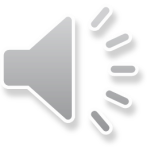 پرسش و تمرين
1 -  تعريف تندرستي از نظر سازمان جهاني بهداشت چيست؟
2 -  ورزش چه تأثيري در زندگي انسان دارد؟
3 -  اثرات درماني فعاليت‏هاي بدني را نام ببريد؟
4 -  اثرات بهداشتي فعاليت‏هاي بدني را شرح دهيد؟
5 – محدوديت انجام فعاليت بدني براي چه افرادي است؟
6 – موانع رايج فعاليت بدني را نام برده و راه‏هاي غلبه بر آن‏ها را شرح دهيد؟
14
فهرست منابع


سبک زندگي سالم-راهنماي ملي خود مراقبتي خانواده (3)، فعاليت بدني منظم، تهران، انتشارات پارساي سلامت، 1396.
رمضاني نژاد، ر، اصول و مباني تربيت بدني و ورزش، تهران، انتشارات بامداد کتاب، آذر 1398.
خلجي، ح، اصول و مباني تربيت بدني (رشته تربيت بدني و علوم ورزشي)، انتشارات دانشگاه پيام نور، 1392.
15
لطفاً نظرها و پيشنهادهاي خود پيرامون اين بسته آموزشي را به آدرس زير ارسال کنيد.
Email: Shiraz_behvarz@sums.ac.ir
16